TEKNOLOGI OTOMOTIF DASAR(2 sks TEORI)* Sistem Bahan Bakar M. Bensin
BENI SETYA NUGRAHA, M.Pd.
1
FUNGSI & KLASIFIKASI SBB M. BENSIN
FUNGSI :
Sebagai pensuplai bahan bakar yang diperlukan untuk proses pembakaran
Membersihkan bahan bakar dari kotoran
Mengubah bahan bakar cair menjadi bahan bakar gas
Mengatur suplay bahan bakar sesuai kebutuhan/kondisi kerja mesin
KLASIFIKASI :
Konvensional (Karburator)
Sistem Injeksi (Electronic Fuel Injection/EFI System)
SBB M. Bensin Konvensional
3
SBB M. Bensin Konvensional (SPD MTR)
4
KOMPONEN DAN FUNGSI
Tangki Bahan Bakar
Selang Bahan Bakar
Saringan Bahan Bakar
Pompa bahan bakar
Karburator
Carchoal Canister **
TANGKI BAHAN BAKAR
Berfungsi untuk menampung bahan bakar
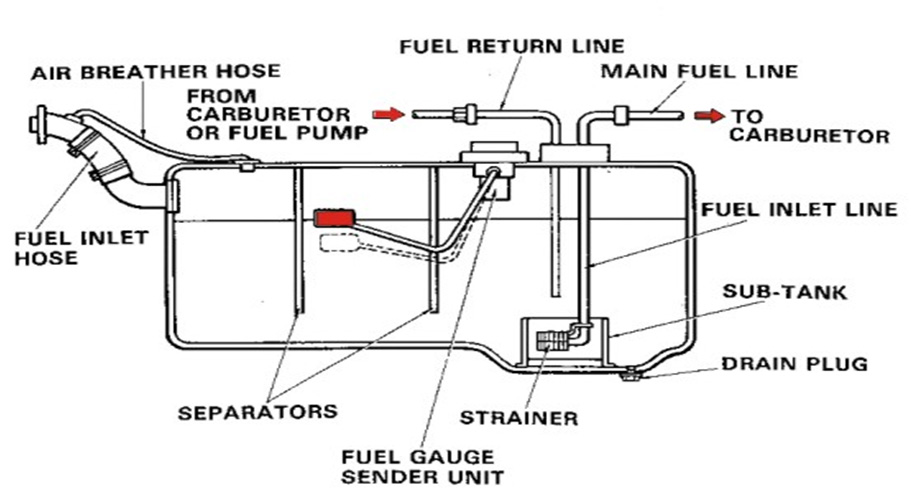 TANGKI BAHAN BAKAR
Tutup tangki berfungsi untuk :
Mencegah debu dan kotoran masuk   ke dalam tangki
Mencegah / menjaga agar bahan bakar tidak tumpah /keluar dari tangki
Sebagai saluran / ventilasi agar udara  dapat masuk ke dalam tangki.
FUEL FILTER
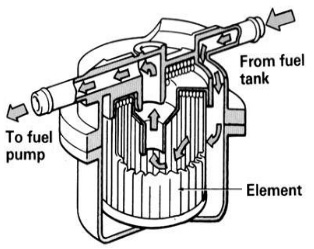 POMPA BAHAN BAKAR MEKANIK
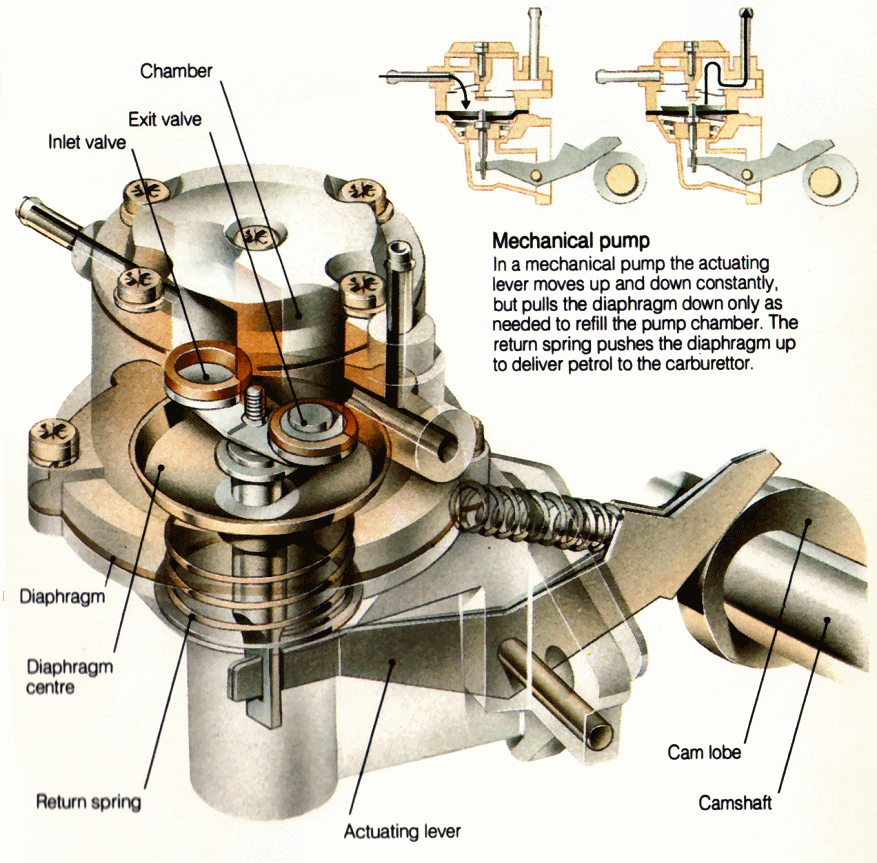 POMPA BAHAN BAKAR MEKANIK
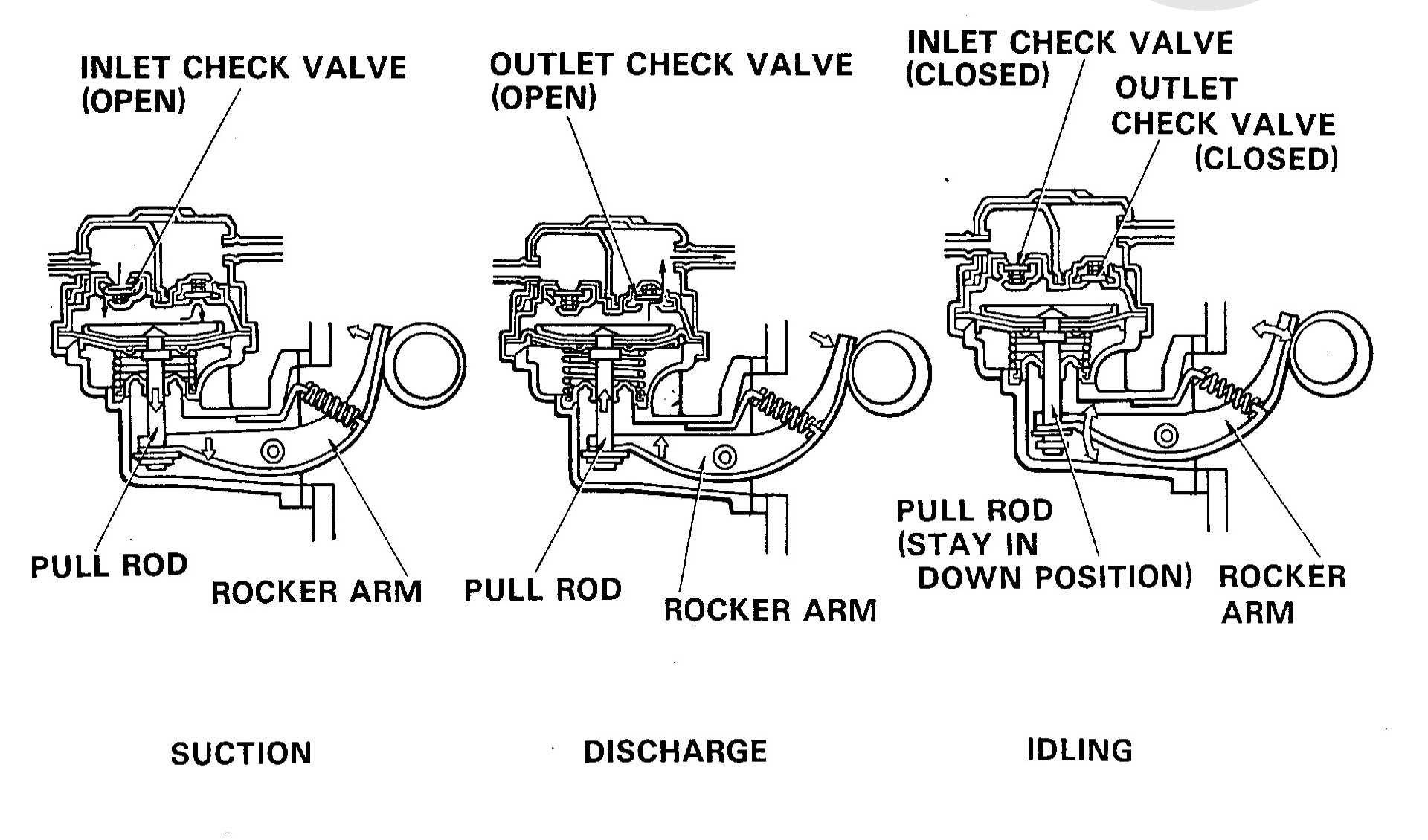 POMPA BAHAN BAKAR ELEKTRIK
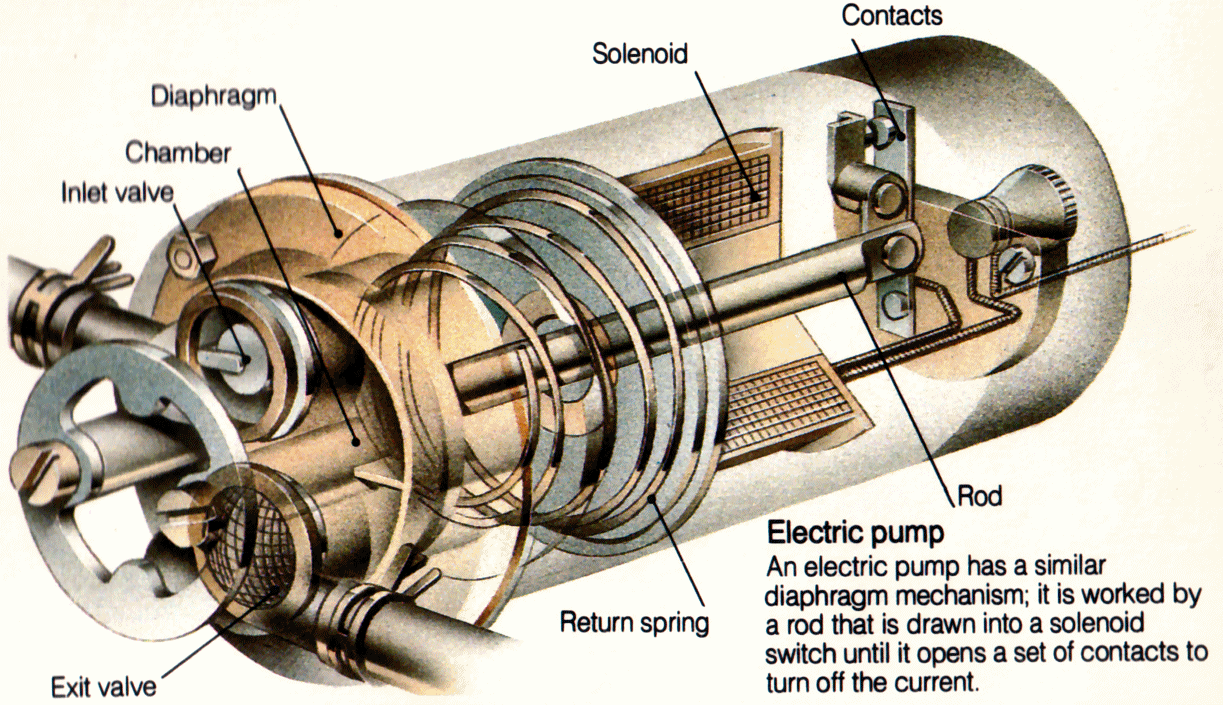 FUNGSI & PRINSIP KERJA KARBURATOR
Mengabutkan bahan bakar, mengubah bentuk bahan bakar cair menjadi gas
Mengatur kebutuhan camp U + BB dalam berbagai putaran dan beban mesin
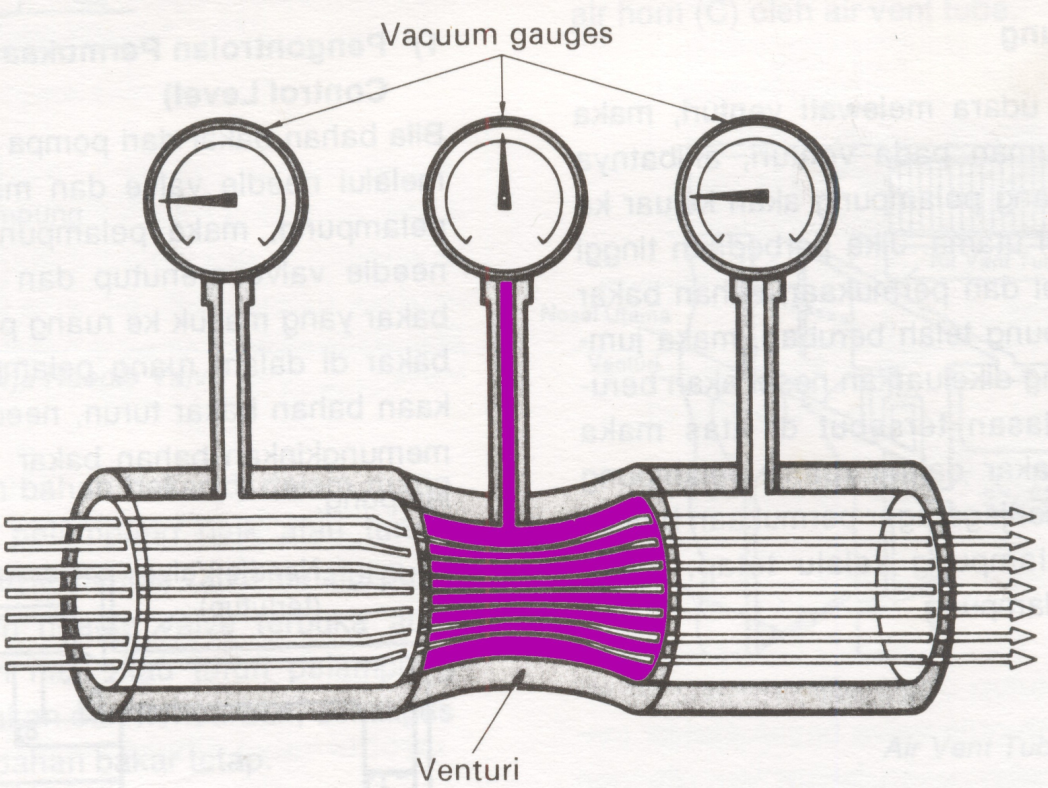 SISTEM UTAMA KARBURATOR
SISTEM PELAMPUNG (FLOAT SYSTEM)
SISTEM STASIONER (IDLE SYSTEM)
SISTEM KEC. MENENGAH (LOW SPEED SYSTEM)
SISTEM KEC. TINGGI (HIGH SPEED SYSTEM)
SISTEM PERCEPATAN (ACCELERATION SYSTEM)
SISTEM CUK (CHOKE SYSTEM)
SISTEM BEBAN PENUH (POWER SYSTEM)
SISTEM PELAMPUNG
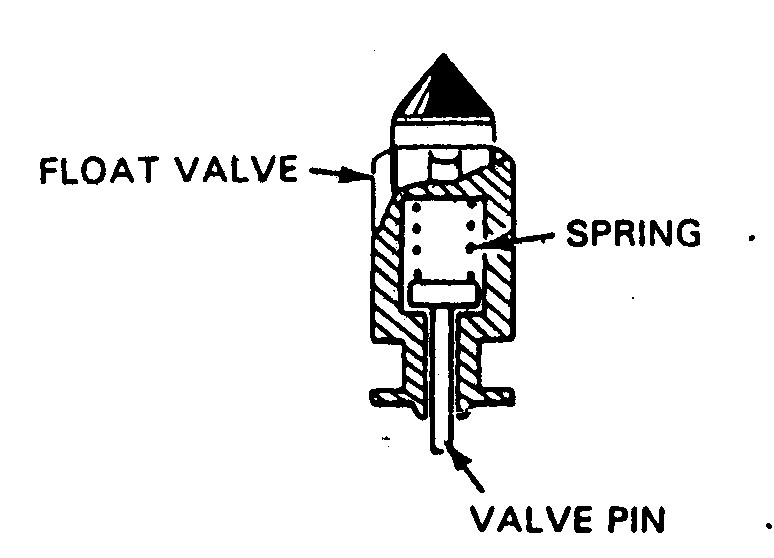 SISTEM STASIONER/IDLE
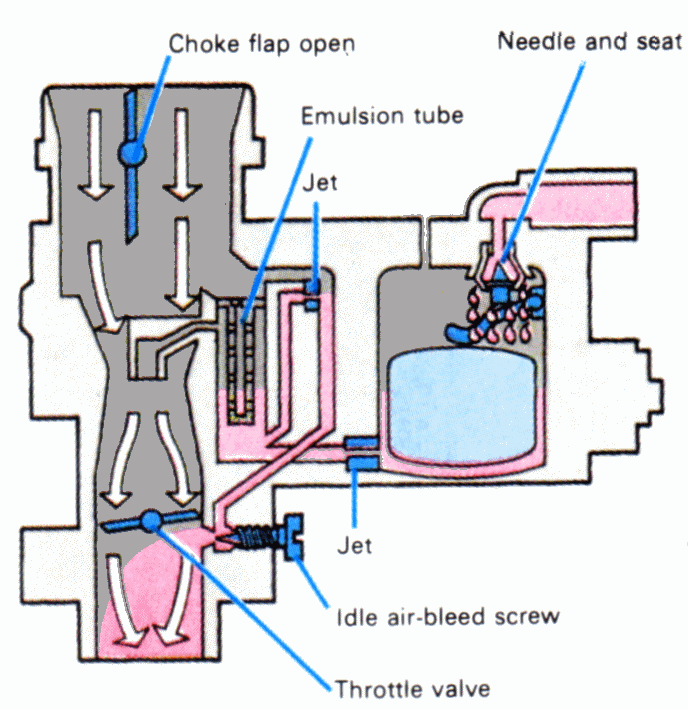 Throttle valve tertutup
Udara mengalir melalui slow air bleed menuju saluran slow jet
Udara bercampur dengan bahan bakar dari saluran slow jet menuju ruang bakar
Campuran udara-bahan bakar diatur oleh sekrup pengatur
KATUP GAS DIBUKA SETENGAH
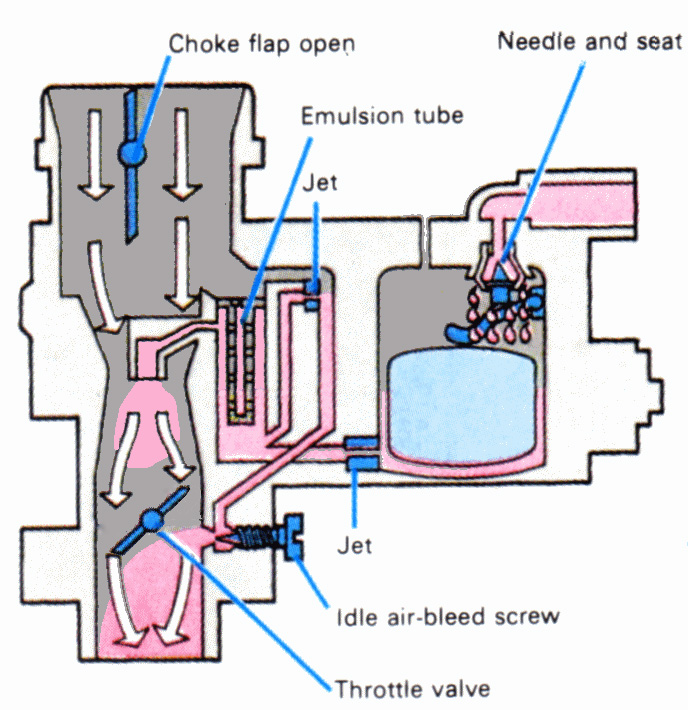 Throttle dibuka 1/8 s.d 1/4
Sistem stasioner masih bekerja
Kevakuman pada venturi utama menghisap bahan bakar melalui saluran utama
Bahan bakar mengalir melalui main jet & slow jet
KATUP GAS DIBUKA PENUH
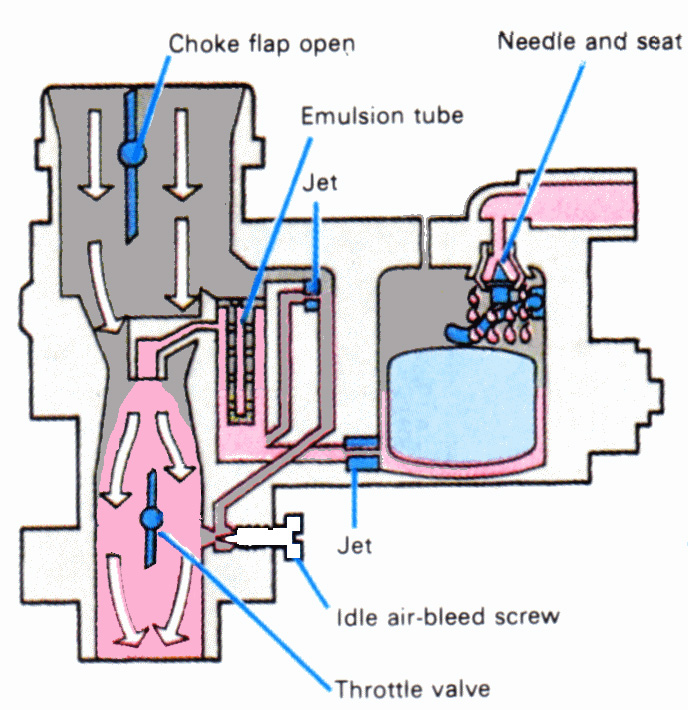 Throttle dibuka diatas 1/4 s.d terbuka penuh
Sistem stasioner sudah tidak lagi bekerja
Kevakuman pada venturi utama menghisap bahan bakar melalui saluran utama
Bahan bakar seluruhnya mengalir melalui main jet
PRINSIP KERJA KARBURATOR (SPDMTR)
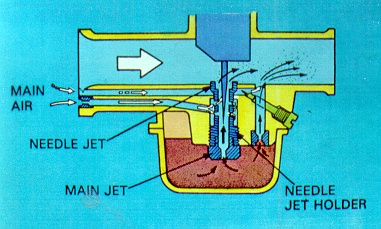 Pada sepeda motor, venturi karburator merupakan venturi variabel 
karena dibentuk berdasarkan perubahan ketinggian piston valve/throtle valve
SISTEM STASIONER/IDLE (SPDMTR)
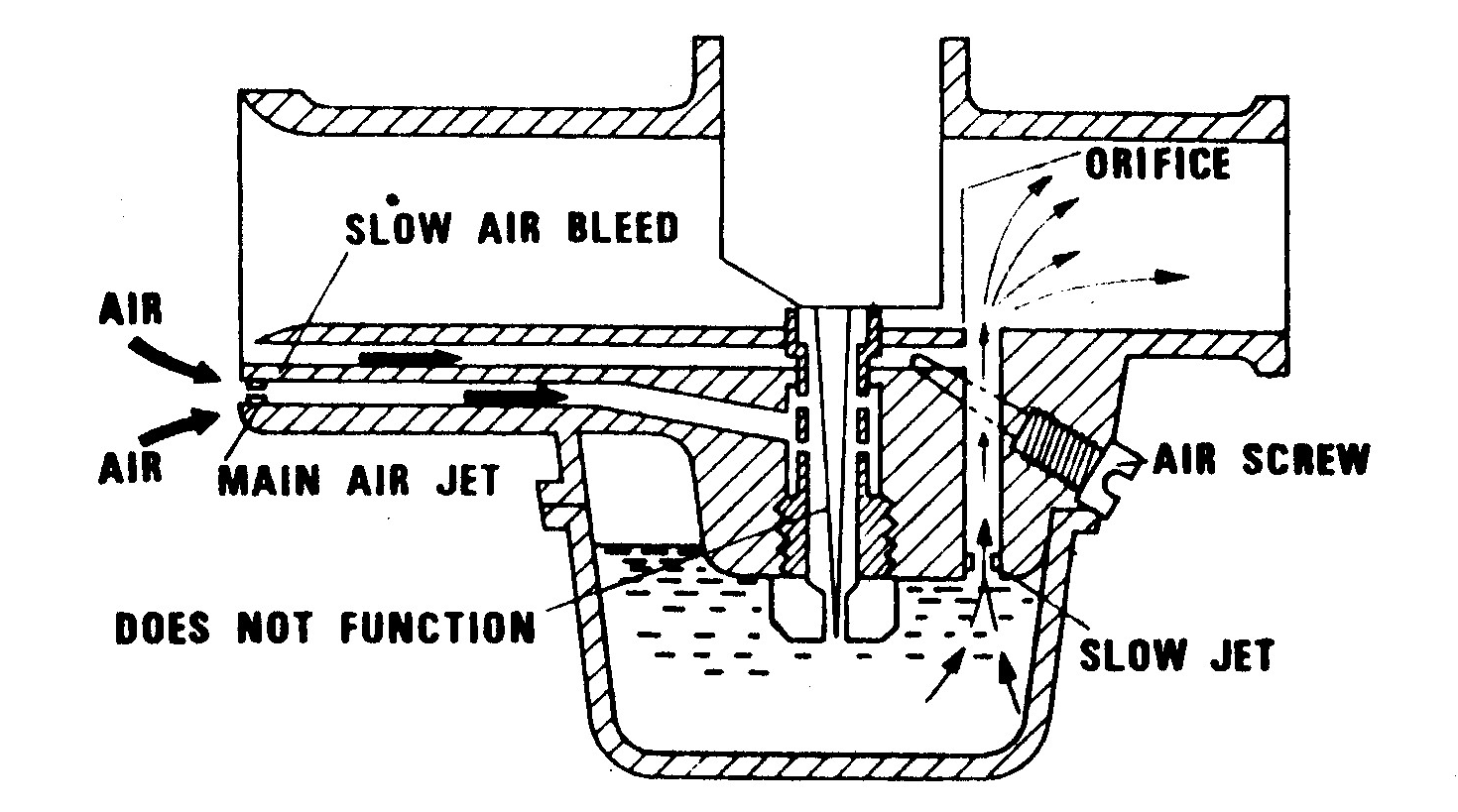 Throttle valve tertutup
  Udara mengalir melalui slow air bleed menuju saluran slow jet
  Jumlah udara diatur oleh air screw
  Udara bercampur dengan bahan bakar dari saluran slow jet menuju ruang bakar
KATUP GAS DIBUKA SETENGAH
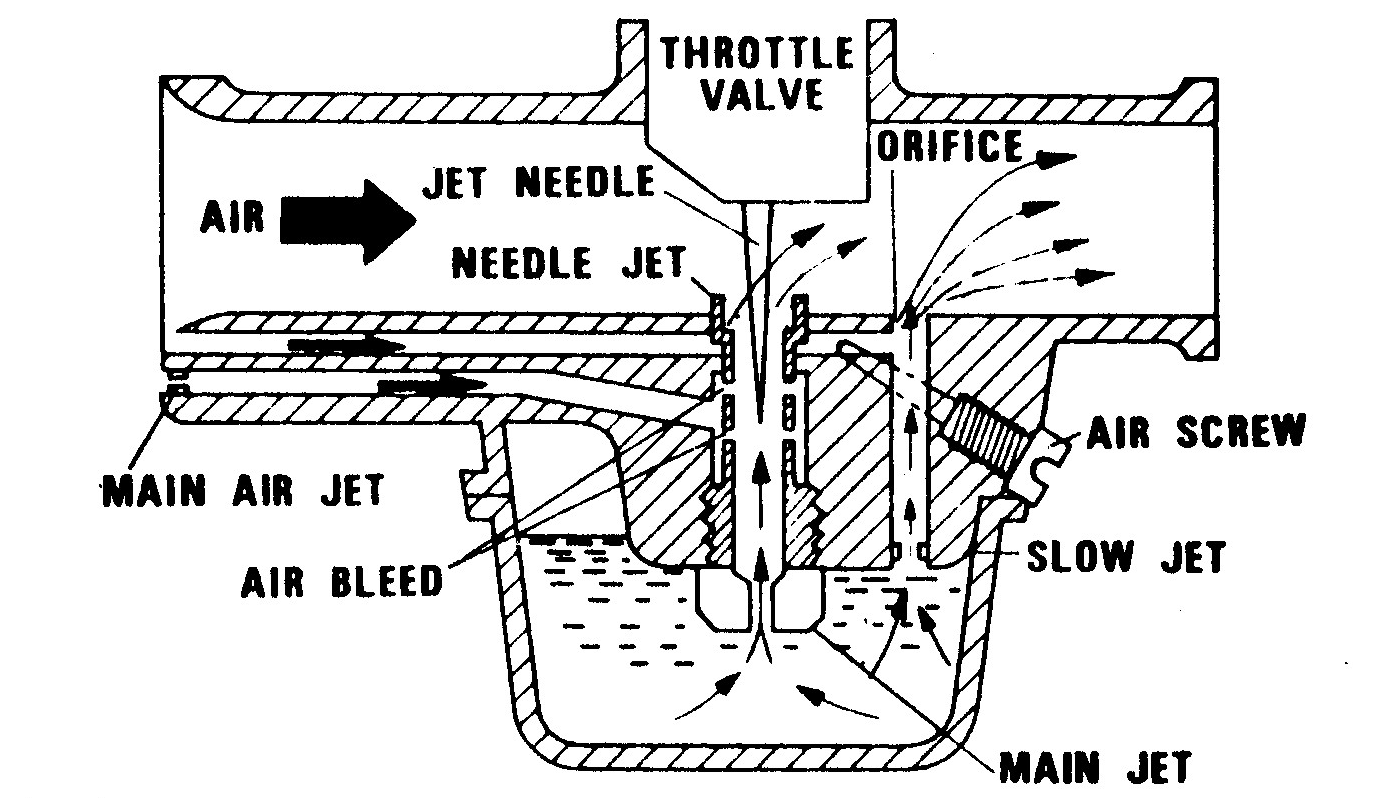 Saluran venturi yang terbentuk setengah dari venturi maksimum
 Udara mengalir melalui saluran venturi dan slow air bleed
 Jarum skep / jet needle terangkat mengikuti pergerakan throttle valve
 Bahan bakar mengalir melalui main jet & slow jet
KATUP GAS DIBUKA PENUH
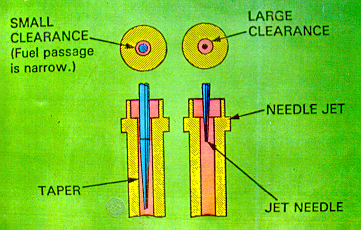 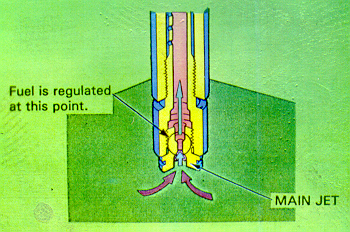 Saluran venturi yang terbentuk maksimum
 Udara mengalir melalui saluran venturi dan slow air bleed
 Jarum skep / jet needle terangkat sepenuhnya
 Bahan bakar mengalir sepenuhnya melalui main jet
RANGKAIAN OPERASIONAL KARBURATOR
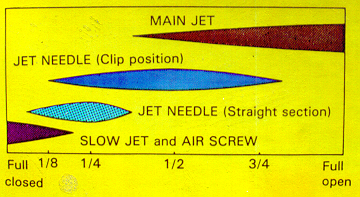 Rangkaian pensuplaian bahan bakar
SISTEM PERCEPATAN
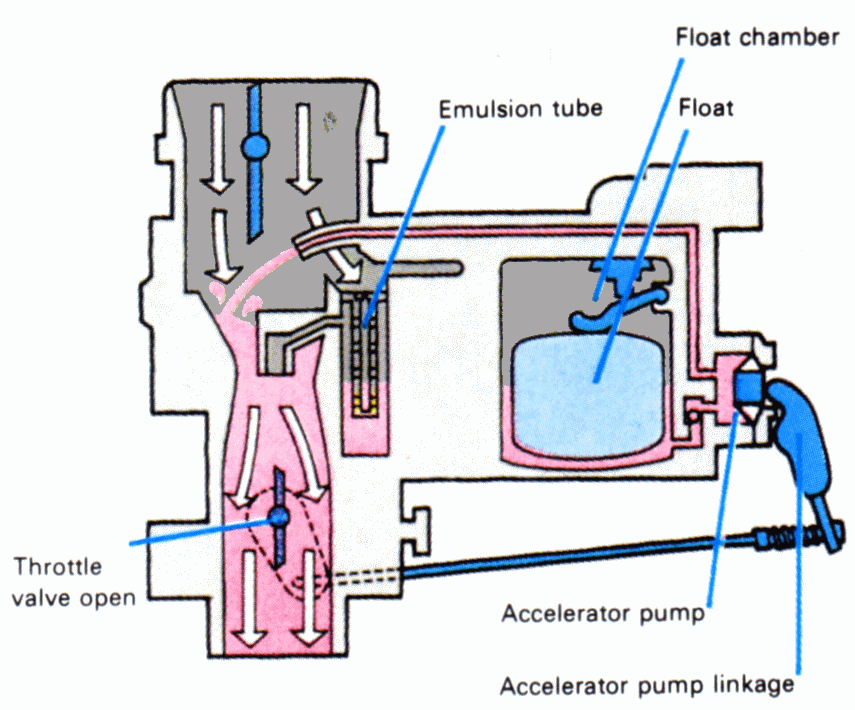 Berfungsi untuk menambah suplay bahan bakar saat dilakukan pembukaan throttle secara mendadak sehingga memenuhi kebutuhan bahan bakar mesin saat berakselerasi.
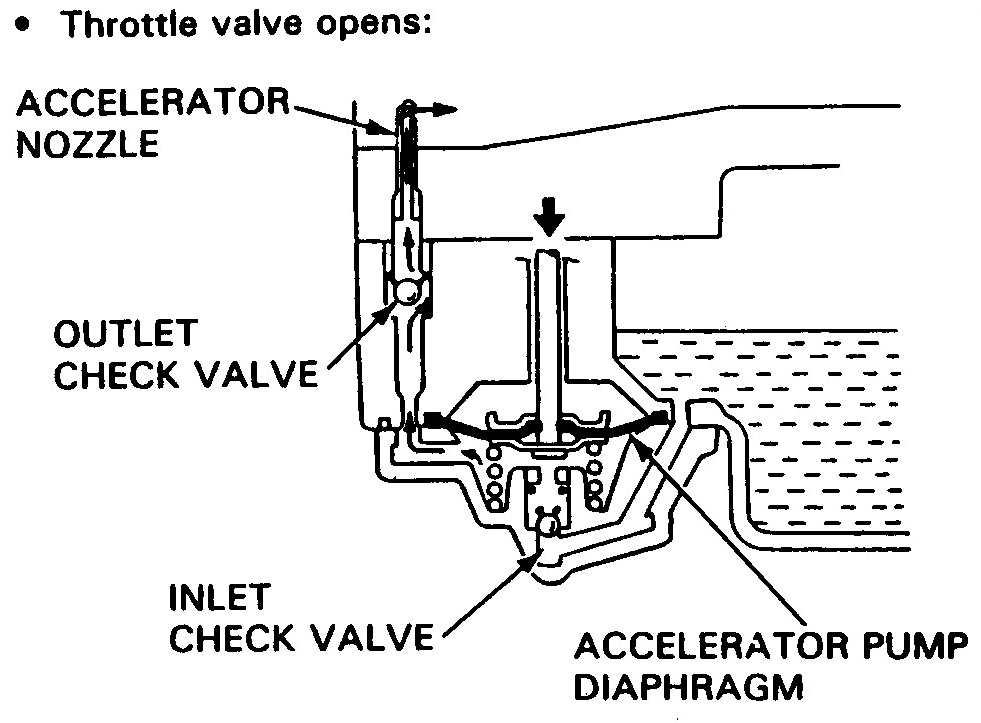 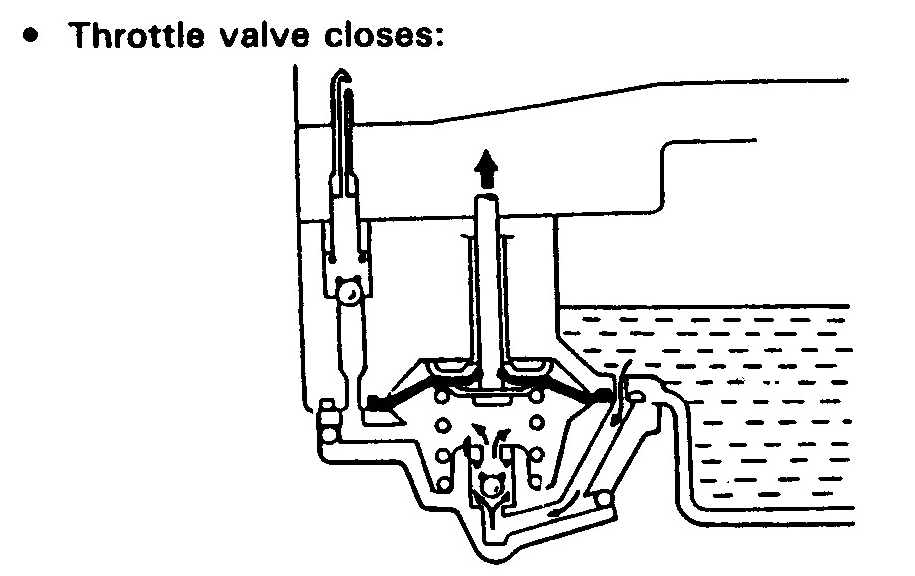 SISTEM PERCEPATAN (SPDMTR)
SISTEM CUK
FUNGSI : Memperkaya campuran bahan bakar, terutama saat mesin dingin
Electronic Fuel Injection (EFI System)
Fungsi:  Mengatur jumlah dan komposisi campuran udara dan bensin yang masuk ke dalam silinder dengan cara diinjeksikan

Kelebihan dibanding sistem karburator, antara lain:
Bahan bakar lebih hemat
Percepatan lebih responsif
Pada volume silinder yang sama daya lebih besar
Polusi gas buang lebih rendah
JENIS EFI
BERDASARKAN TEMPAT INJEKSI
TBI (Throttle Body Injection) : Lokasi injektor di venturi, jumlah injektor 1 buah.
MPI (Multi Point Injections): Lokasi injektor di manifold, injeksi mengarah pada katup masuk, jumlah injektor sejumlah silinder
GDI (Gasoline Direct Injections): Lokasi injektor di kepala silinder, injeksi langsung ke ruang bakar, jumlah injektor sejumlah silinder
JENIS EFI
BERDASARKAN METODE KONTROL INJEKSI
1. K JETRONIC : Kontrol jumlah injeksi masih secara mekanik.
2. L JETRONIC/ TIPE L : Kontrol secara elektronik dengan sensor untuk mengukur jumlah udara menggunakan Air Flow Meter
3. D JETRONIC/ TIPE D : Kontrol secara elektronik dengan sensor untuk mengukur jumlah udara menggunakan PIM (Pressure Intake Manifold) sensor atau MAP (Manifold Pressure) sensor.
4. MOTRONIC/ EMS (Electronic Management System) : Kontrol secara elektronik dengan input ke ECU dari berbagai sensor yang ada dengan out put kontrol secara terintregasi.
SUB SISTEM PADA SISTEM EFI
Sistem Bahan Bakar : fungsi menyedikan bahan bakar bertekanan tinggi (2,5- 3 Kg/cm2)
Sistem Induksi udara : Fungsi mengatur dan mengukur aliran udara yang masuk ke dalam silinder
Sistem Kontrol Injeksi : Mengontrol jumlah injeksi bahan bakar yang paling tepat sesuai dengan daya, beban, putaran dan temperatur mesin serta lingkungan.
SISTEM INJEKSI (EFI System)
PGM-FI
30